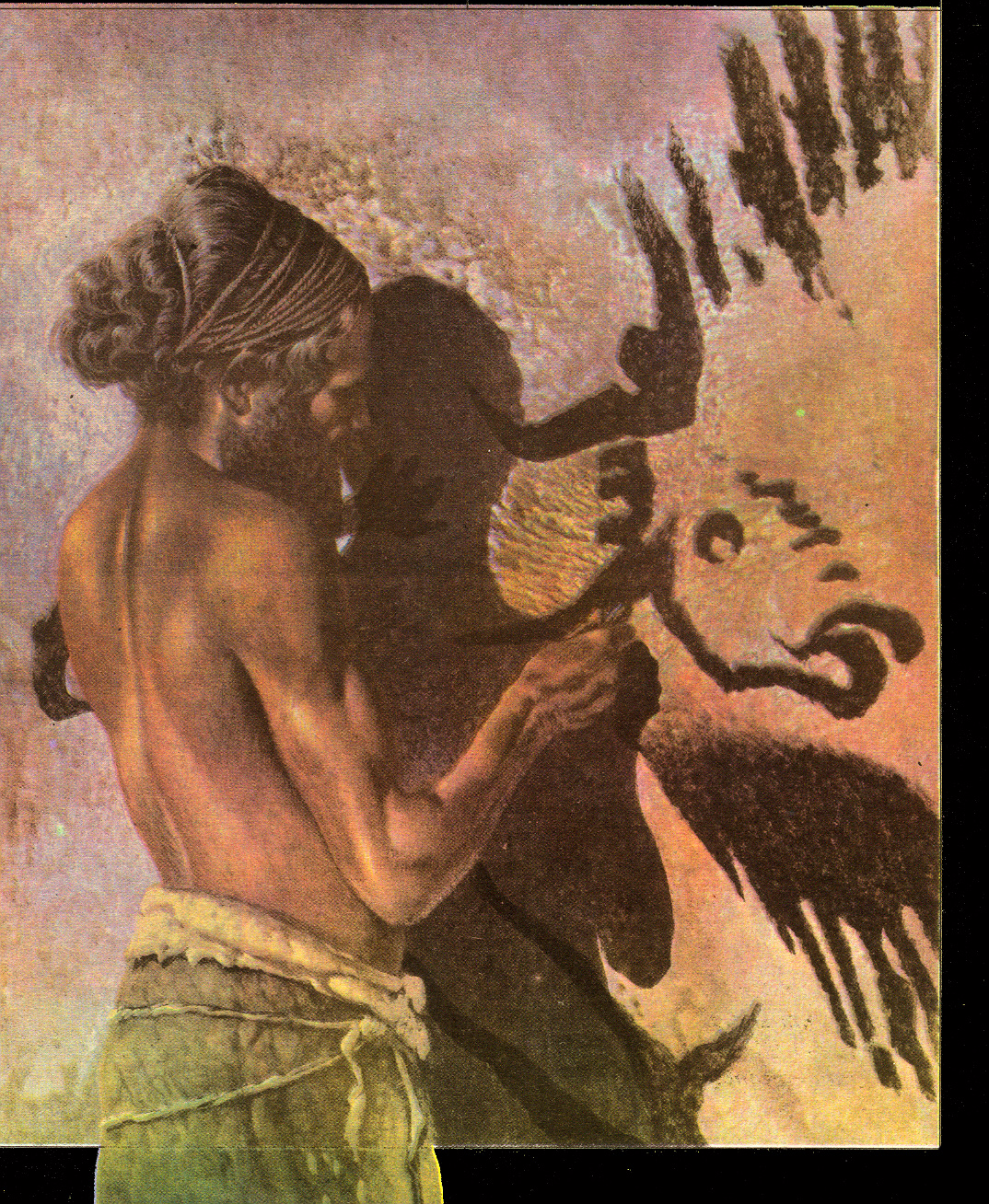 PALEOLİTİK
AVCILIK
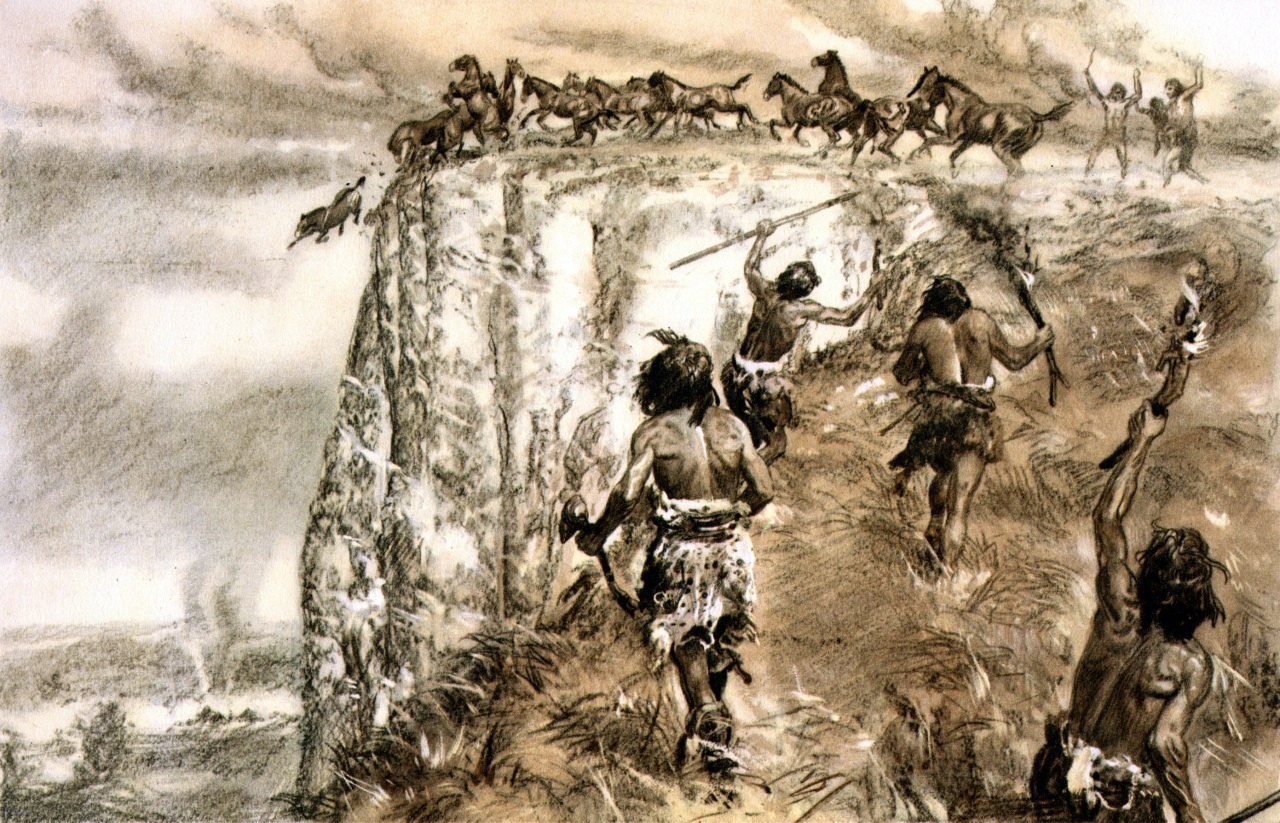 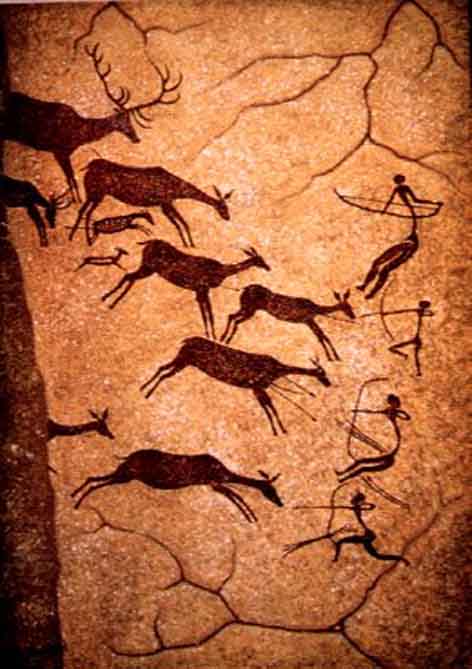 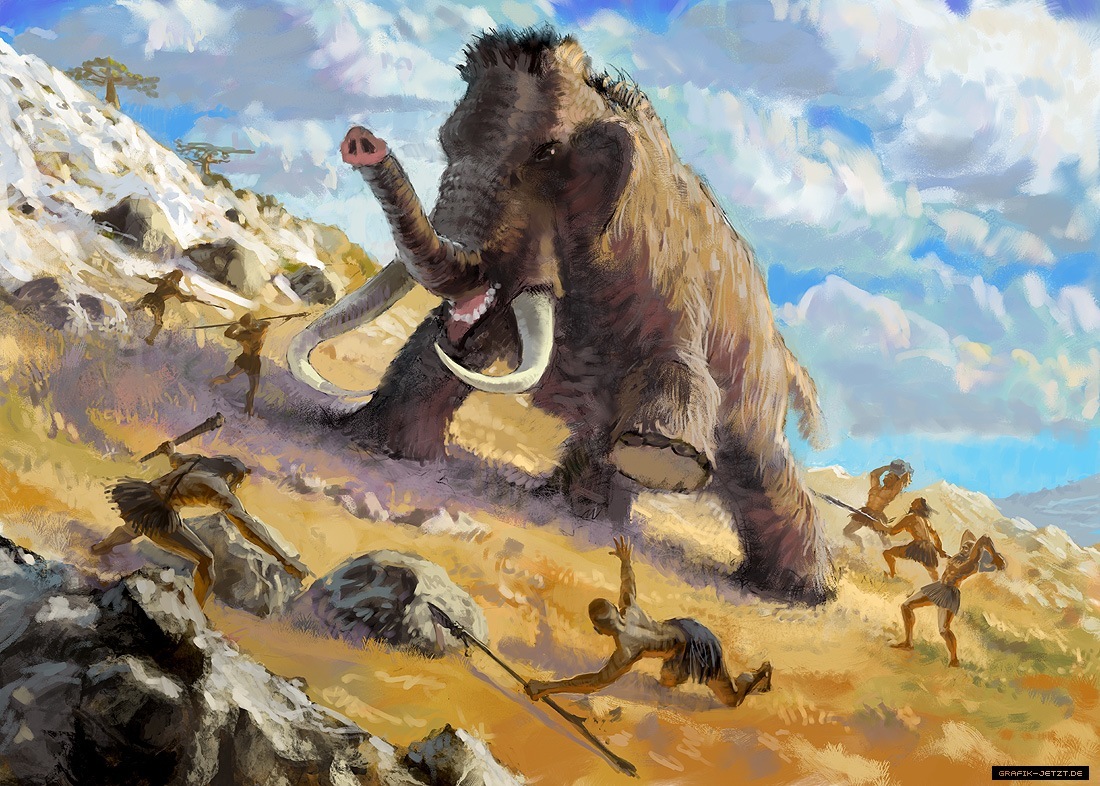 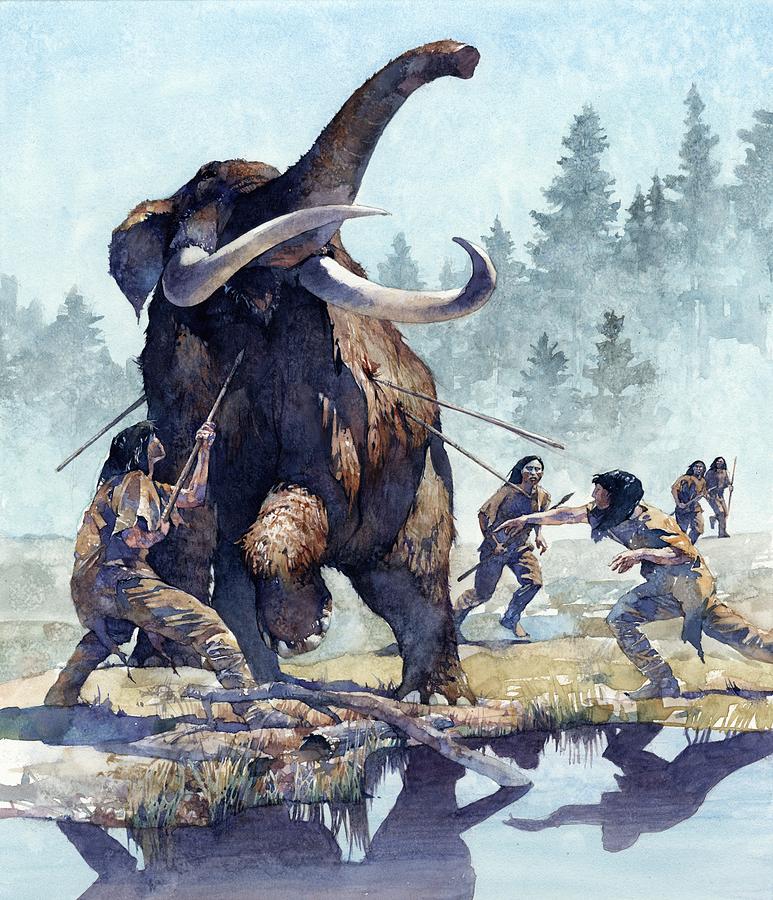 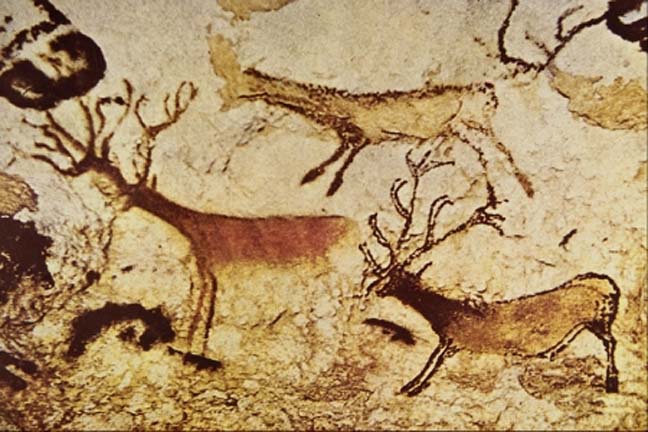 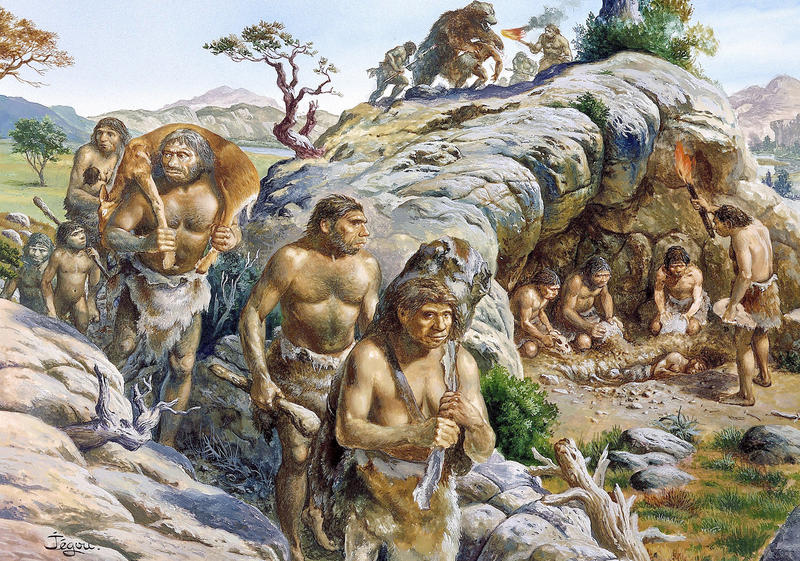 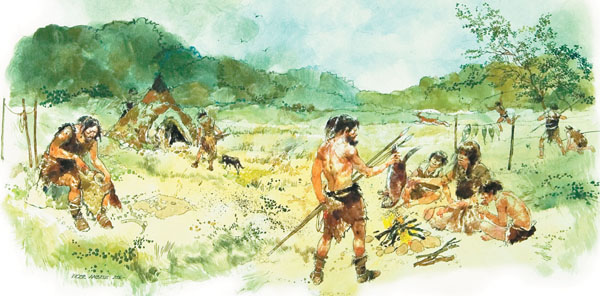 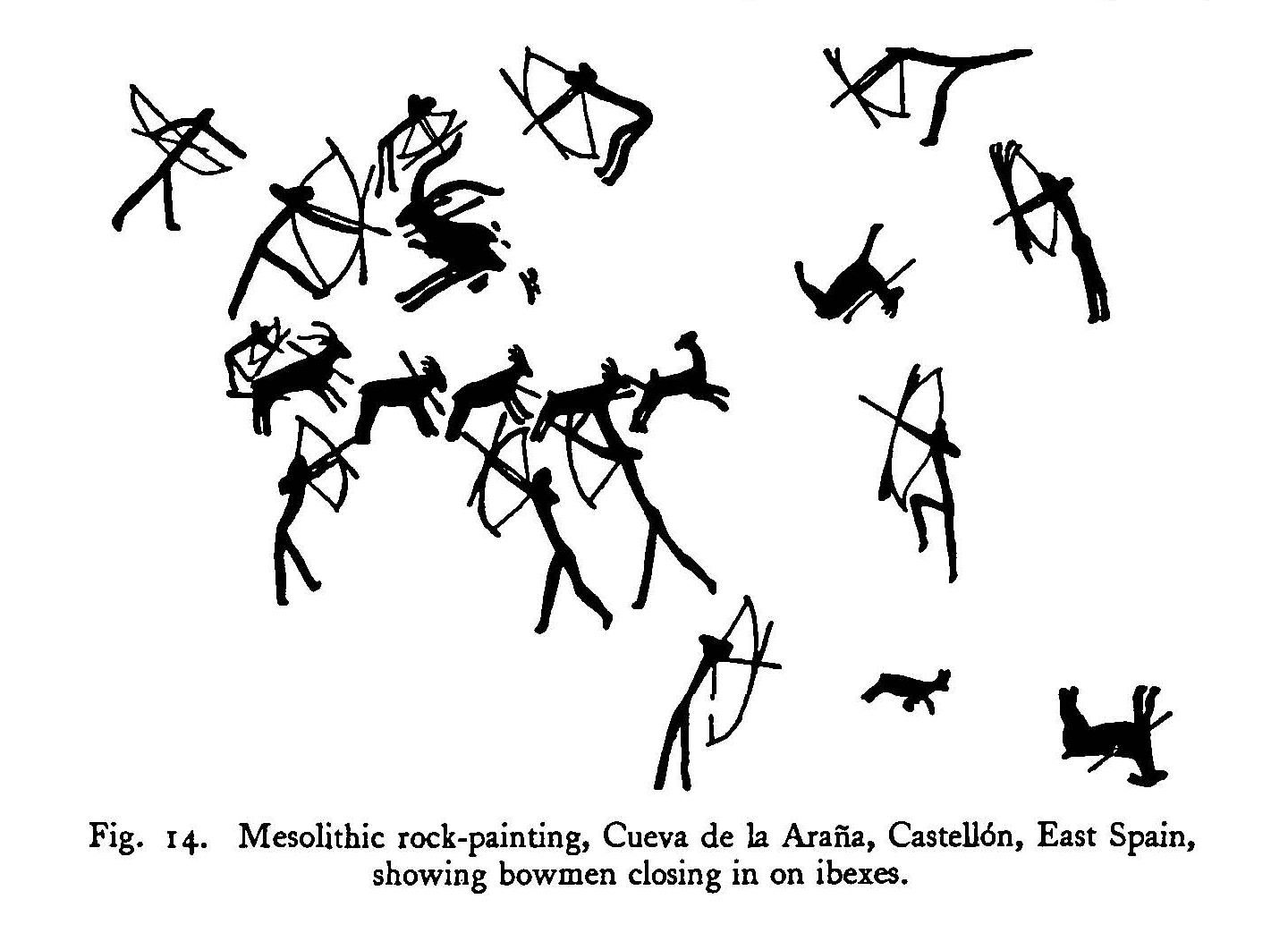 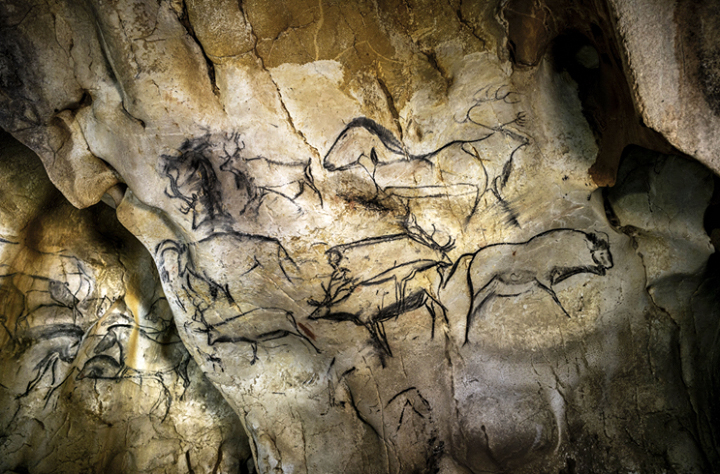 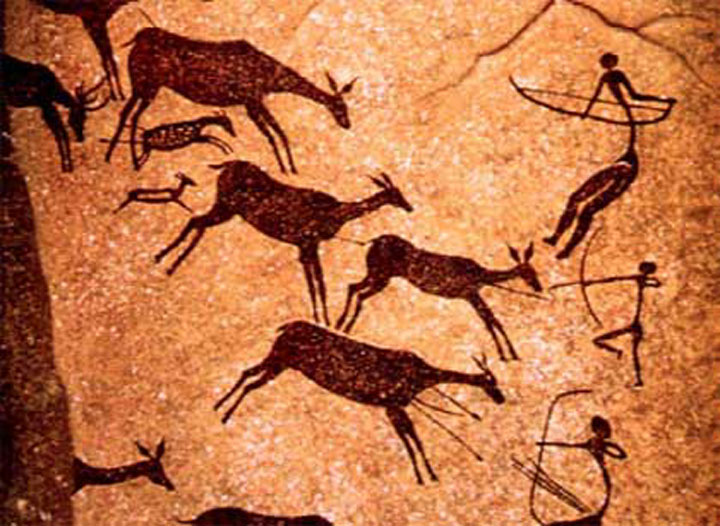 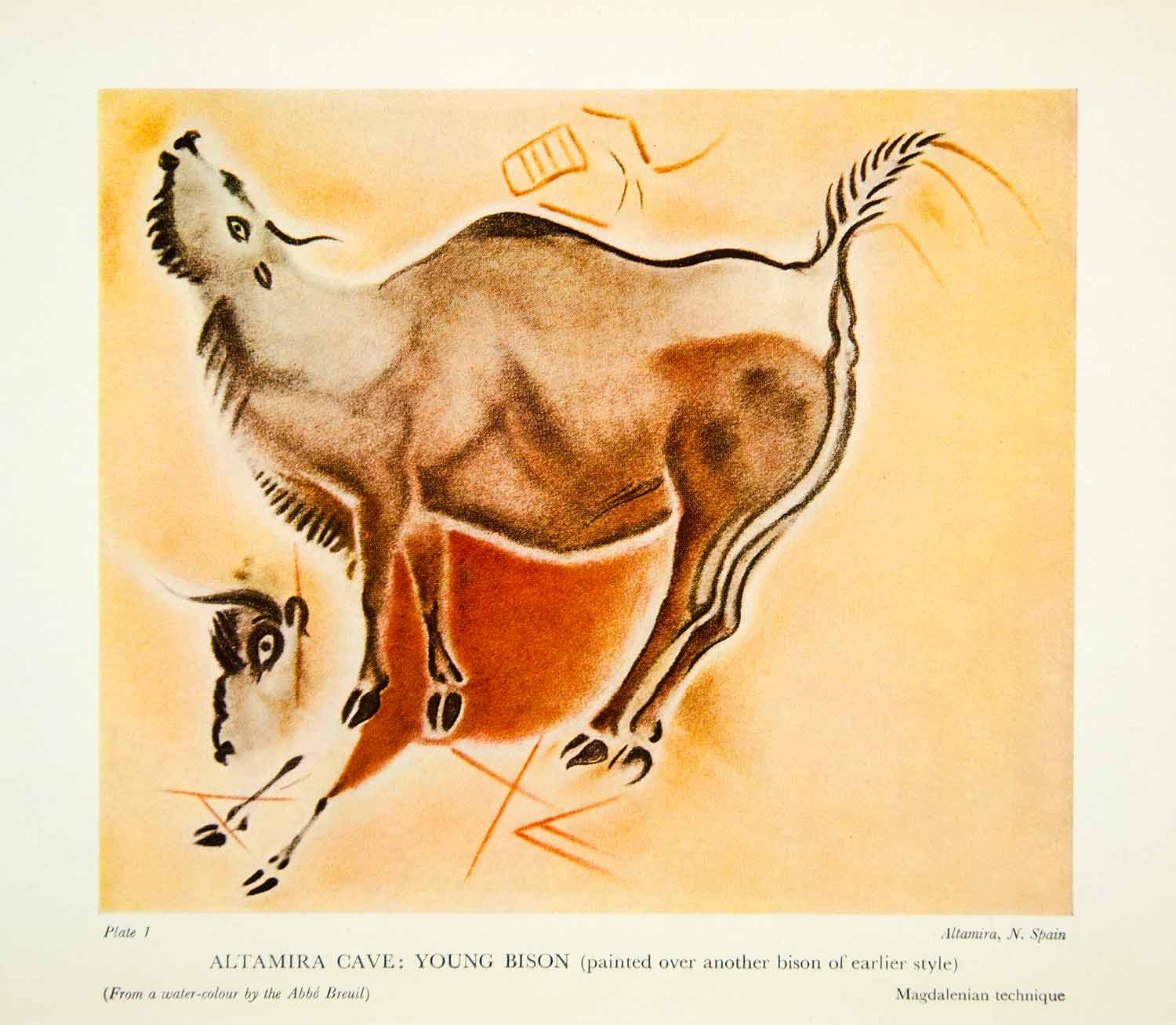 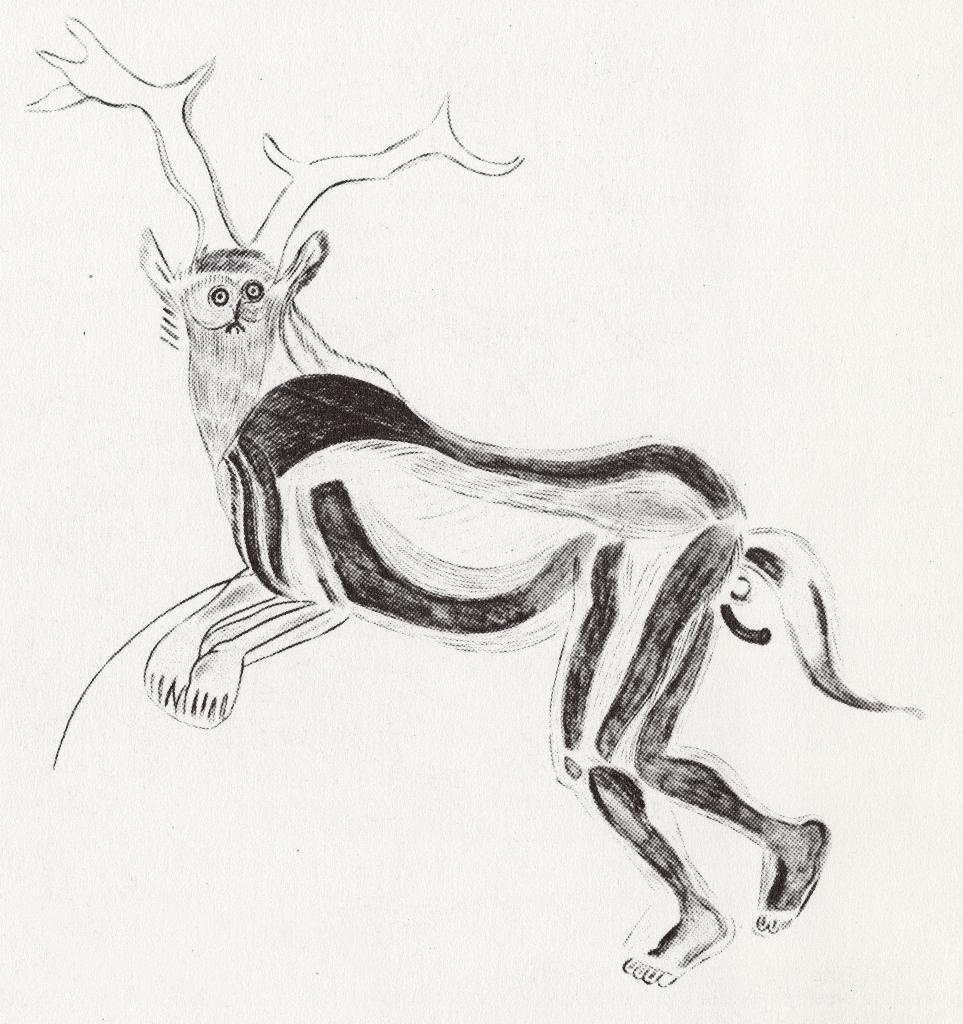 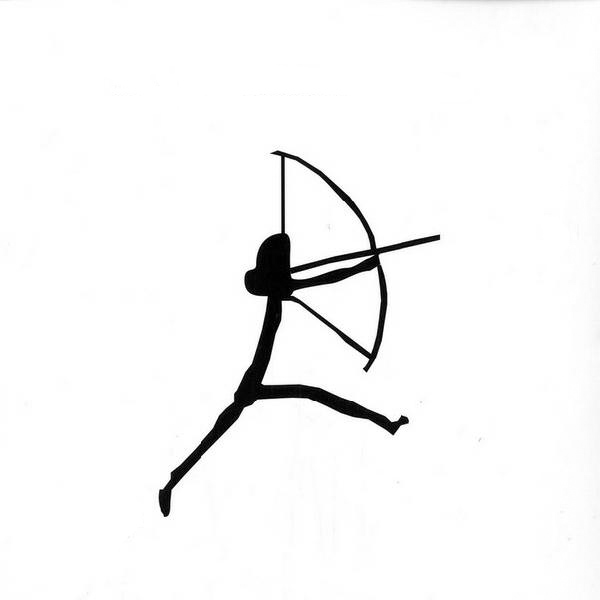